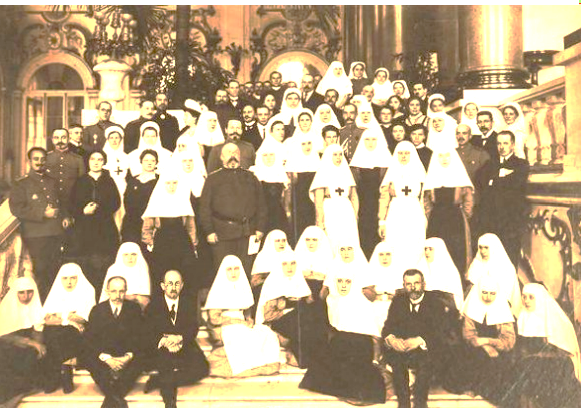 Сёстры милосердияв годы Первой мировой войны
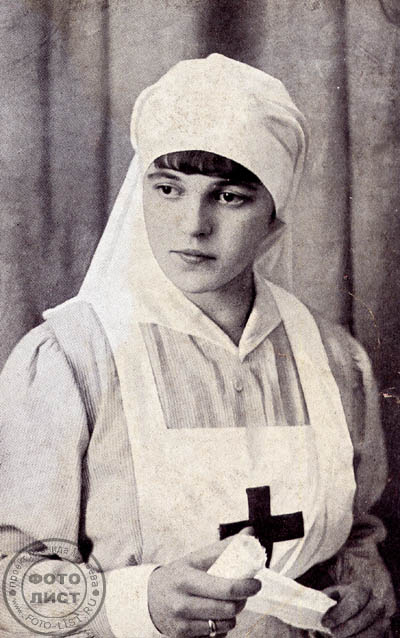 Сестры милосердия, ангелы земные, 
Добрые и кроткие, грустные немного, 
Вы, бальзам пролившие на сердца больные, 
Вы, подруги светлые, данные от Бога. 
Вам – благословение, сестры душ усталых, 
Розаны расцветшие, там, на поле битвы, 
И в крестов сиянии, ярко-ярко алых, 
Тихо принимавшие раненых молитвы... 

Князь Владимир Палей (1915 г.)
Почтовая марка с изображением Анри Дюнана, основателя Международного комитета помощи раненым
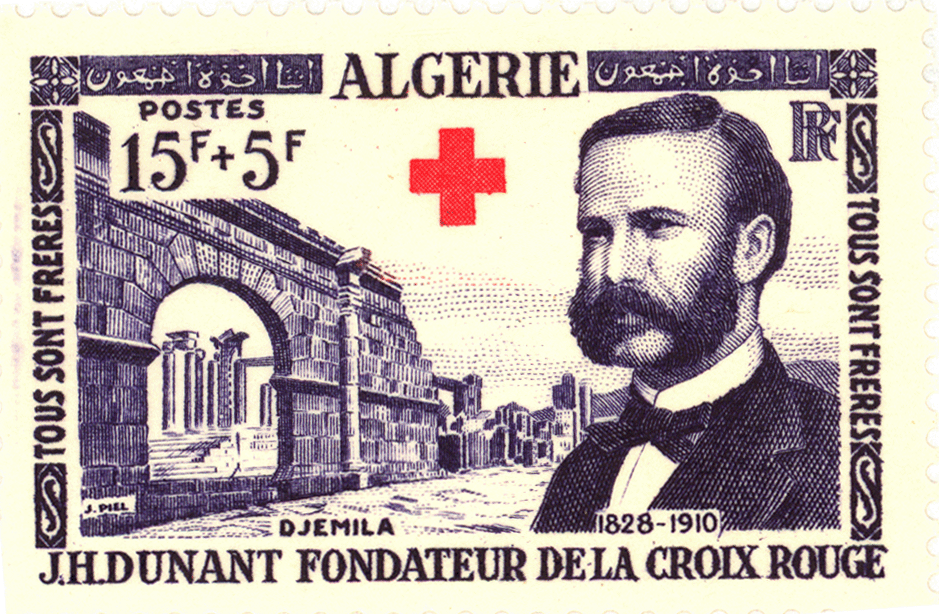 Большой госпиталь имени Императрицы Александры Федоровны
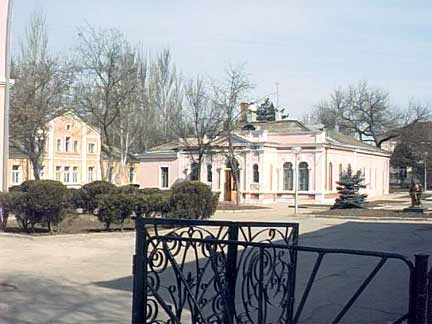 Императрица Александра Федоровна с дочерьми Татьяной и Ольгой и Анной Вырубовой
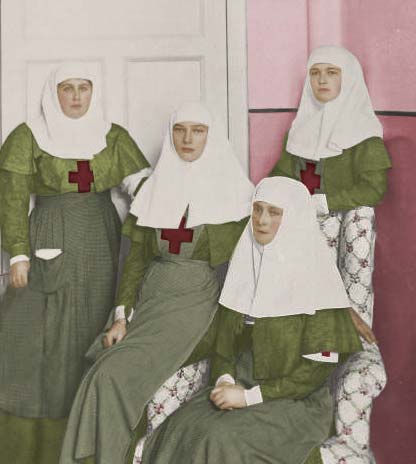 Великая княжна Елизавета Федоровна
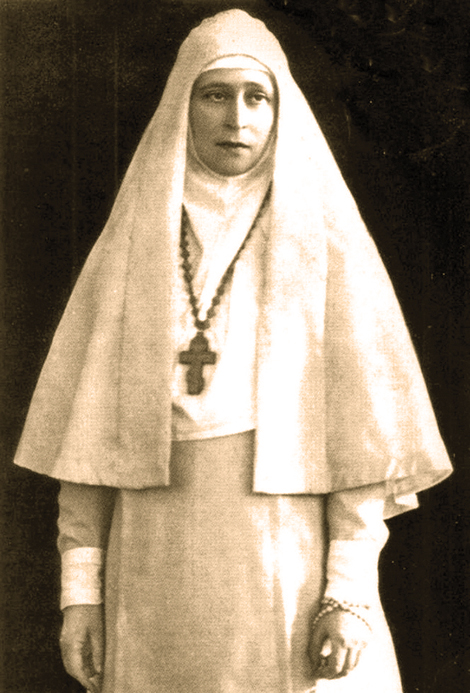 Императрица Александра Федоровна и старший врач лазарета княжна В.И.Гедройц в перевязочной
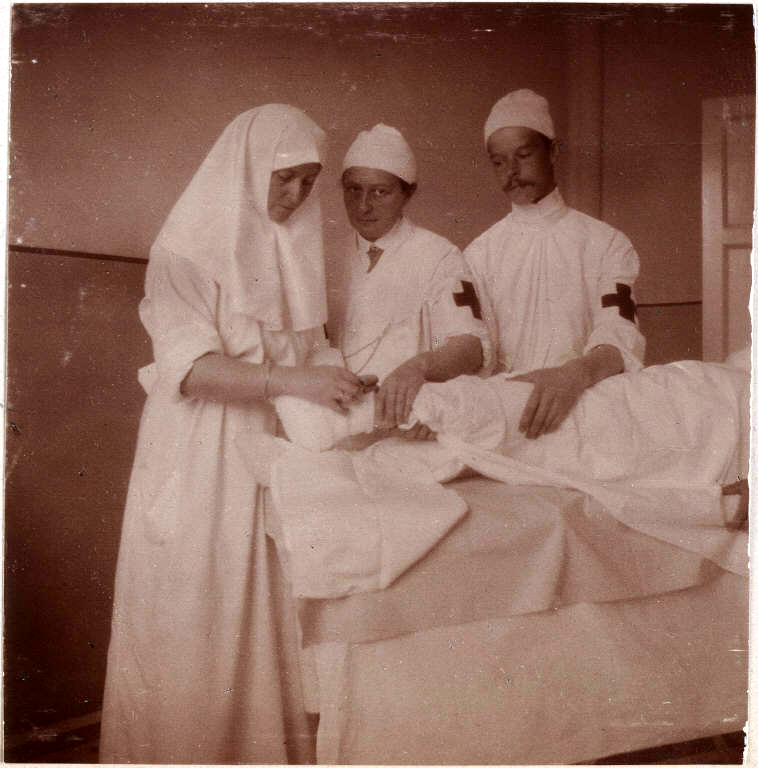 Императрица Александра Федоровна с выздоравливающими солдатами. Царское Село, 1914 г.
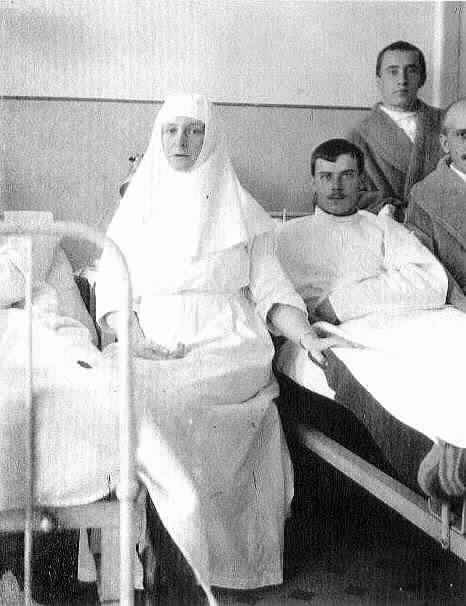 Великие княжны Ольга и Татьяна перевязывают раненого. Царское Село, 1916 г.
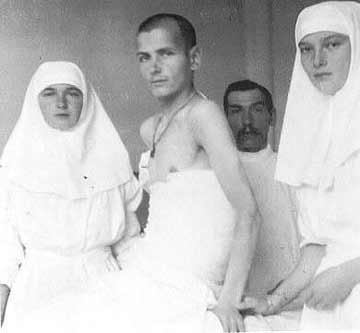 Полковник Д.Н.Ломан, уполномоченный по военно-санитарному поезду №143, начальник лазарета №17
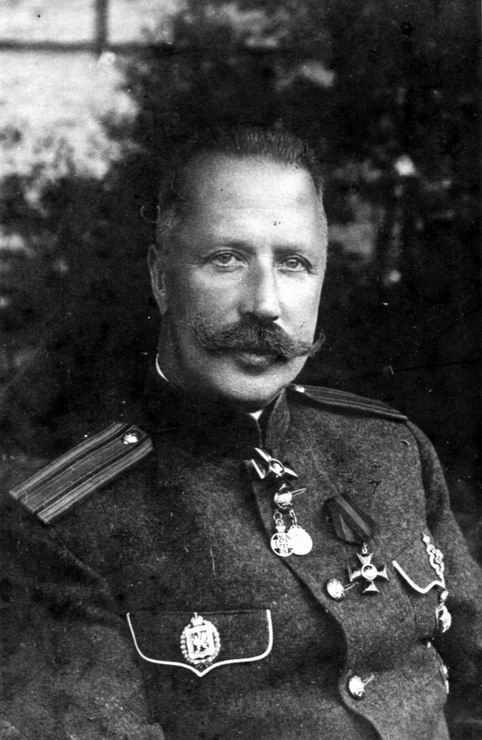 Императрица  Александра  Федоровна обрабатывает рану. Слева Великая княжна Татьяна, справа княжна В.И.Гедройц
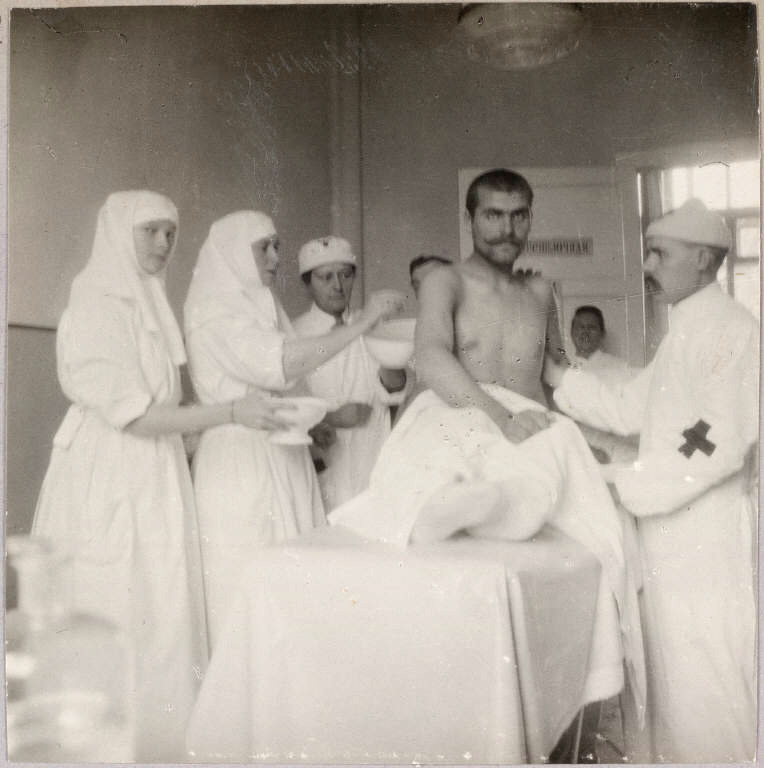 Княжны Ольга и Татьяна Николаевны и рядовой Безденежных 11-г0 Камского полка.
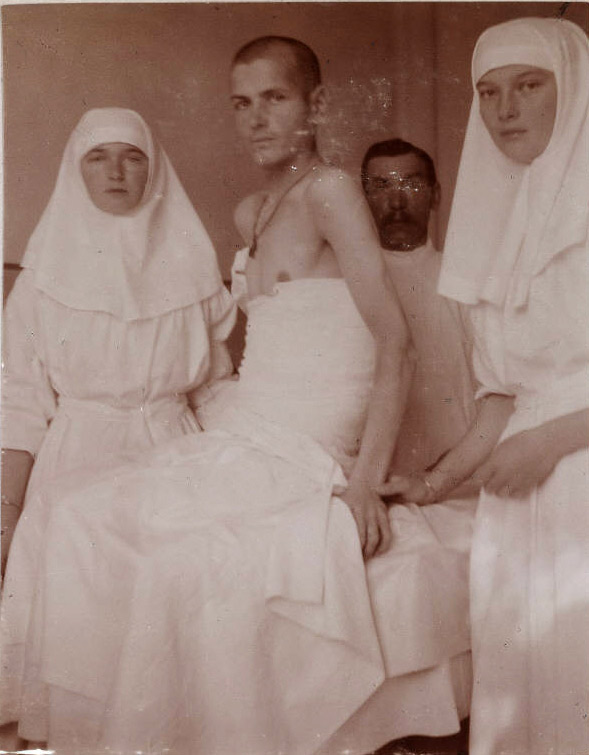 Императрица Александра Федоровна обрабатывает рану головы. 1-я и 3-я слева княжны Ольга и Татьяна
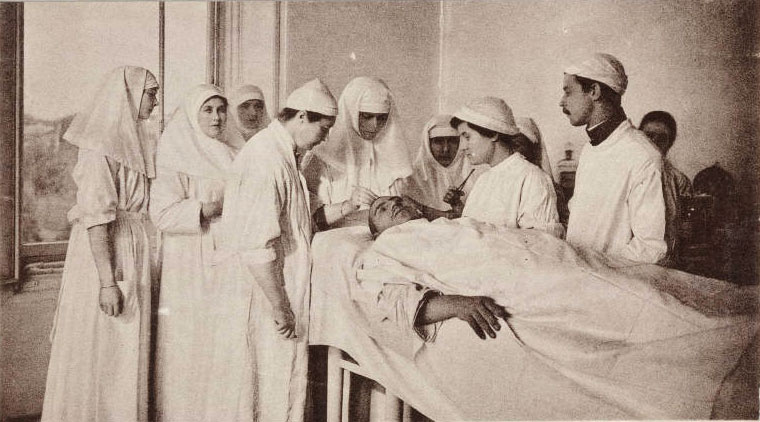 Императрица Александра Федоровна подает инструменты во время операции в Дворцовом лазарете. Позади стоят Княжны Ольга и Татьяна. Оперирует княжна В.И.Гедройц
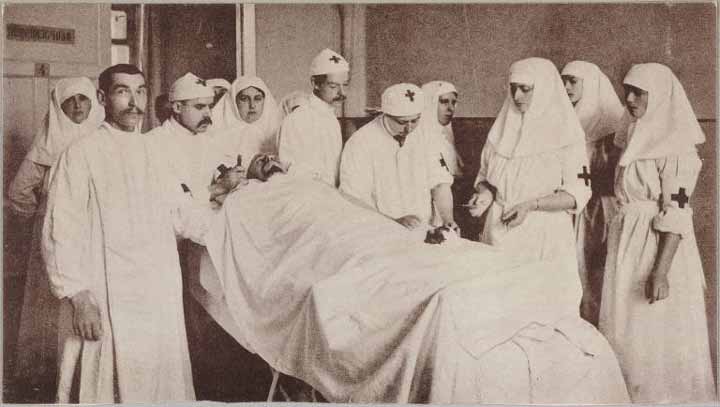 Княжна Ольга Николаевна и хирург Дворцового лазарета В.И. Гедройц во время перевязки раненого солдата, 1915 г.
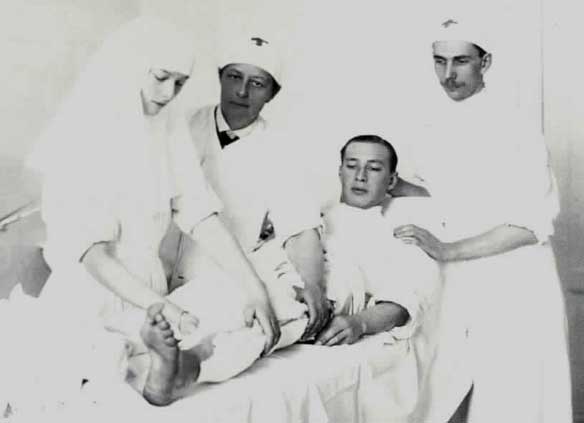 Младшие Великие княжны Мария и Анастасия в палате Дворцового лазарета
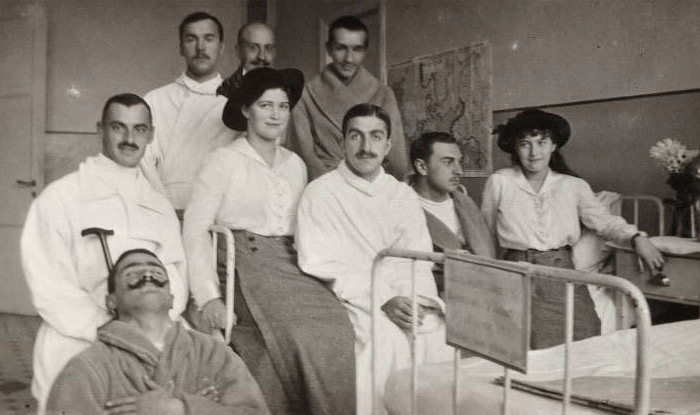 Во дворе госпиталя. Стоят слева направо: кн. В.И.Гедройц, кн. Татьяна, Императрица  Александра  Федоровна, А.Вырубова. Сидит справа кн. Ольга.
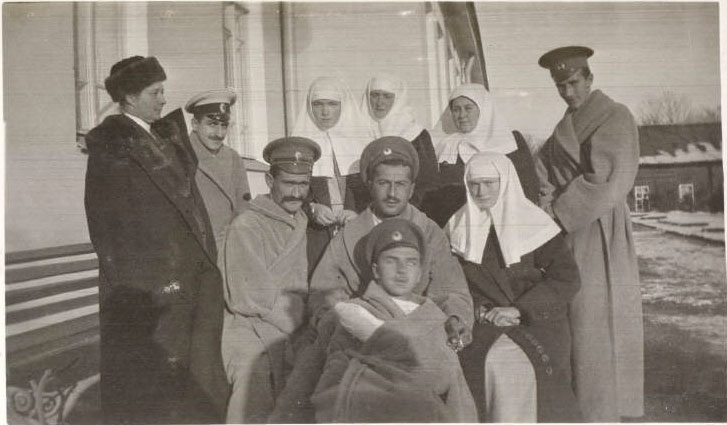 Персонал Дворцового лазарета
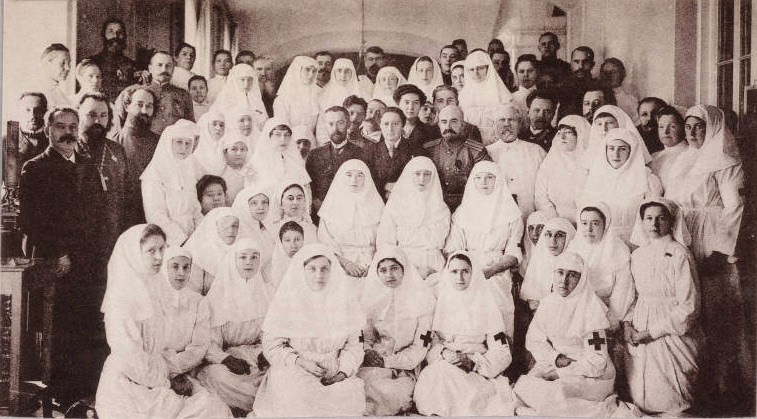 Великая княгиня Ольга Александровна, сестра Николая II
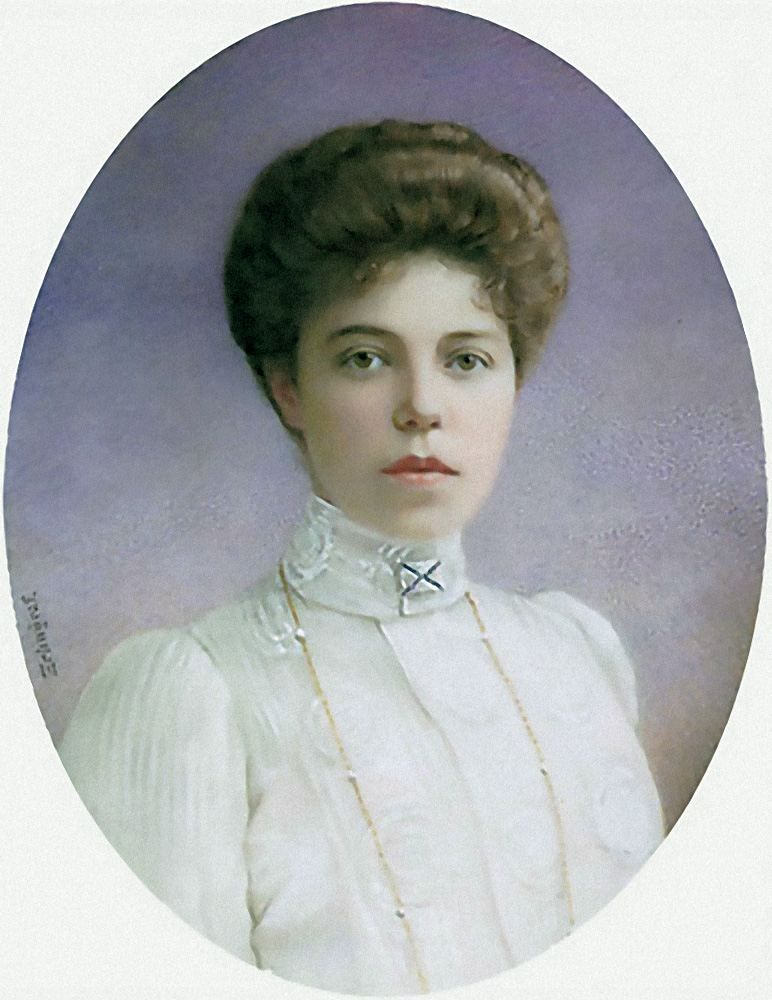 Персонал Царскосельского военно-санитарного поезда № 143
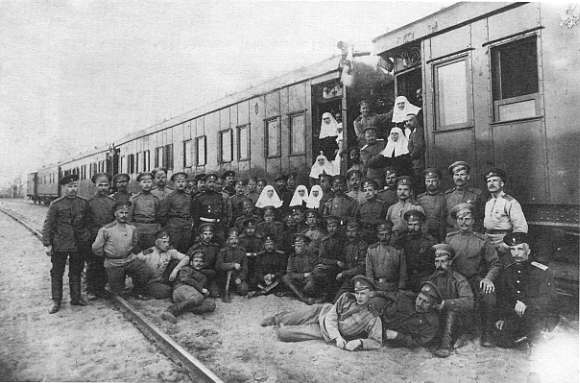 Санитар полевого военно-санитарного поезда №143 Сергей Есенин, 1916 г.
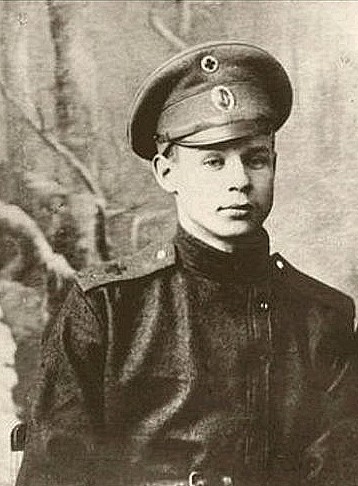